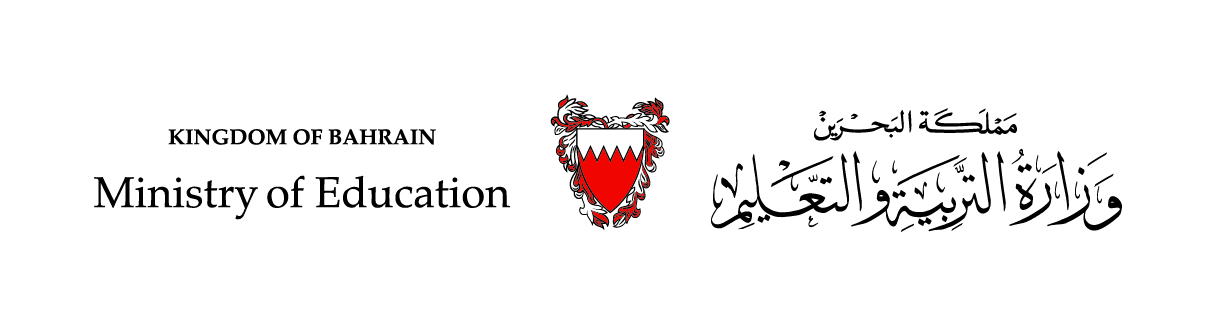 عموم رسالة سيدنا محمد صلى الله عليه وسلم
التربية الإسلاميةالصف الثاني الابتدائي
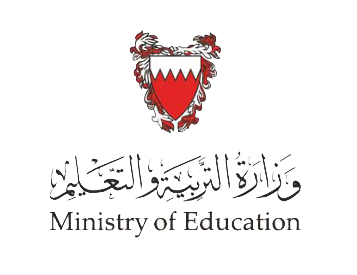 إظهار الإجابة
بَعثَ اللهُ مُحمدًا عليه الصلاة والسلام للنَّاس كافَّة
أتعلم اليوم
أن الله تعالى بعث محمَّدًا عليه الصلاة والسلام للنَّاس كافَّة
وزارة التربية والتعليم – 2020م
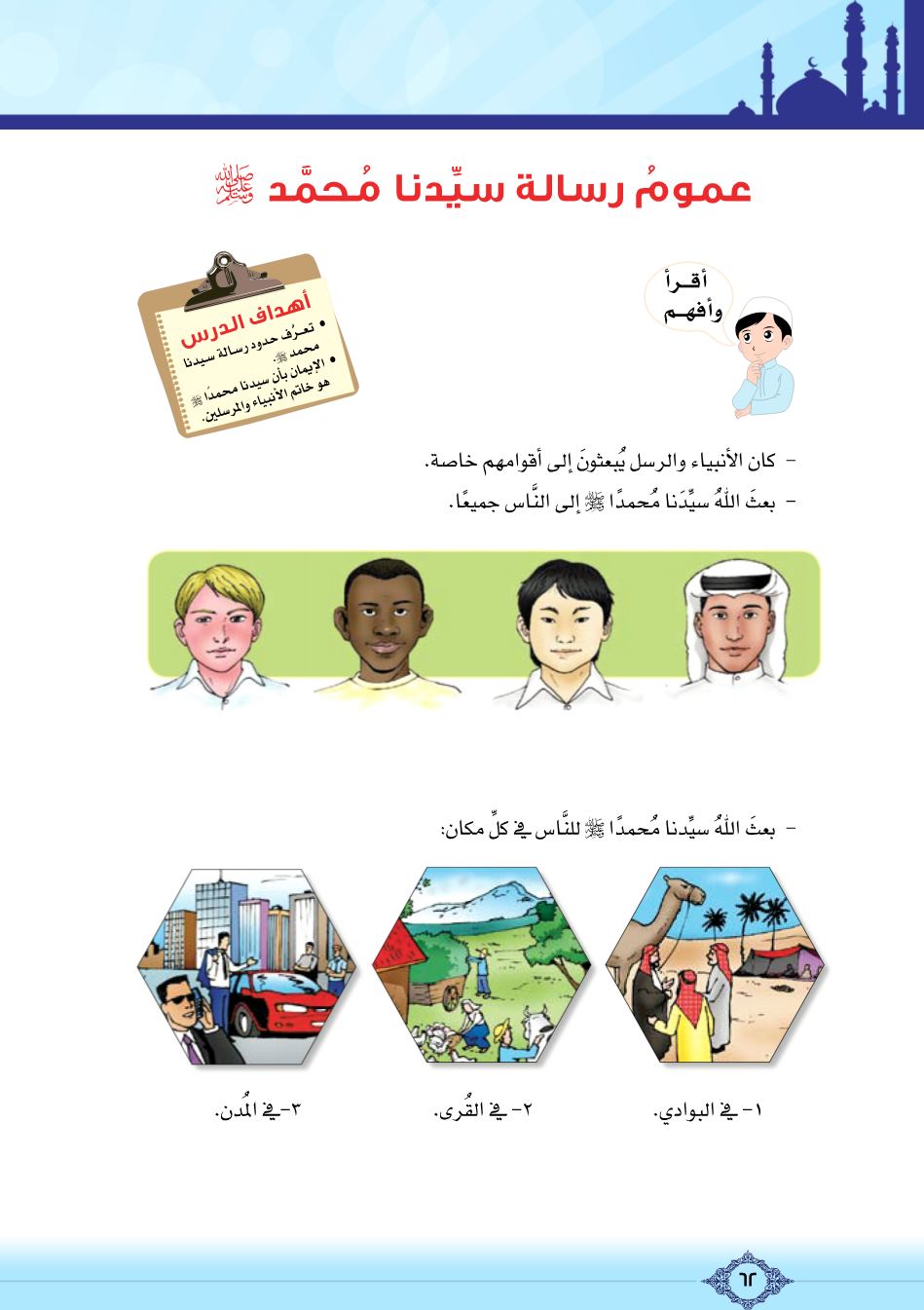 كان الأنبياء والرسل عليهم السلام يُبعثونَ إلى أقوامهم خاصَّة.
بعثَ الله سيّدَنا محمدًا عليه الصلاة والسلام إلى النَّاس جميعًا.
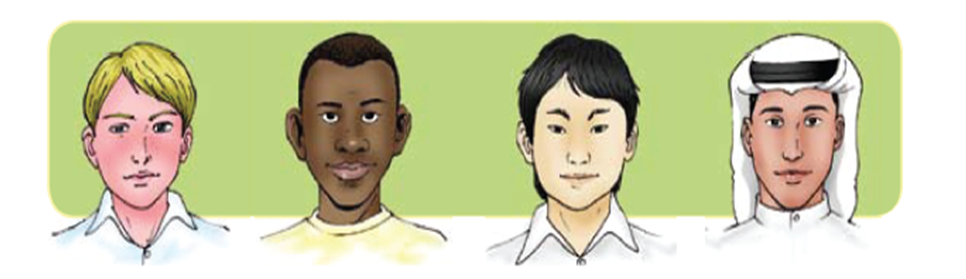 وزارة التربية والتعليم – 2020م
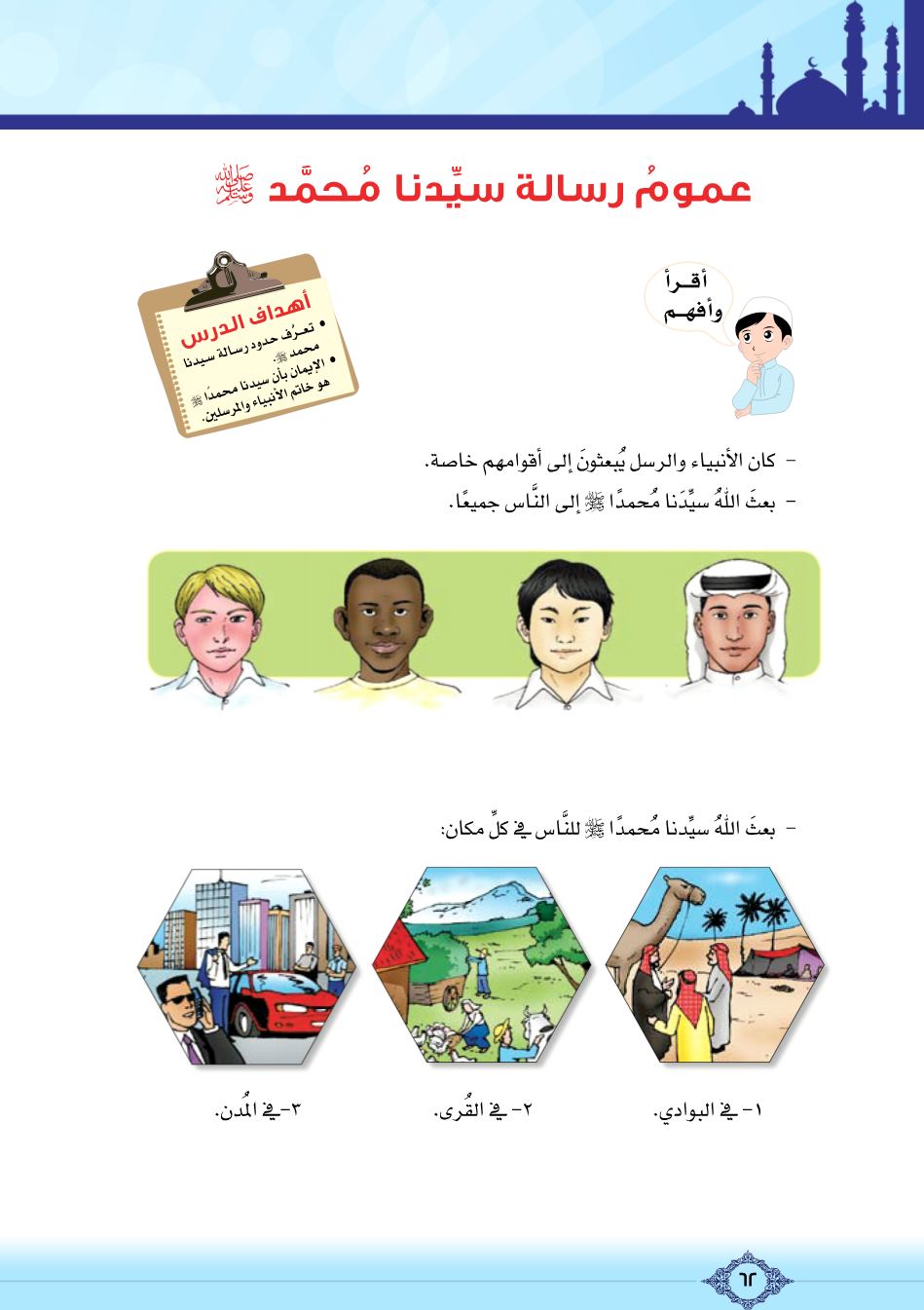 بَعثَ اللهُ سيِّدنا مُحمدًا عليه الصلاة والسلام للنَّاس في كلِّ مكان.
وزارة التربية والتعليم – 2020م
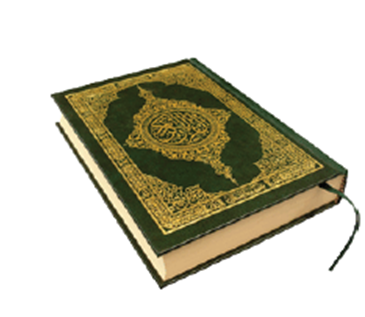 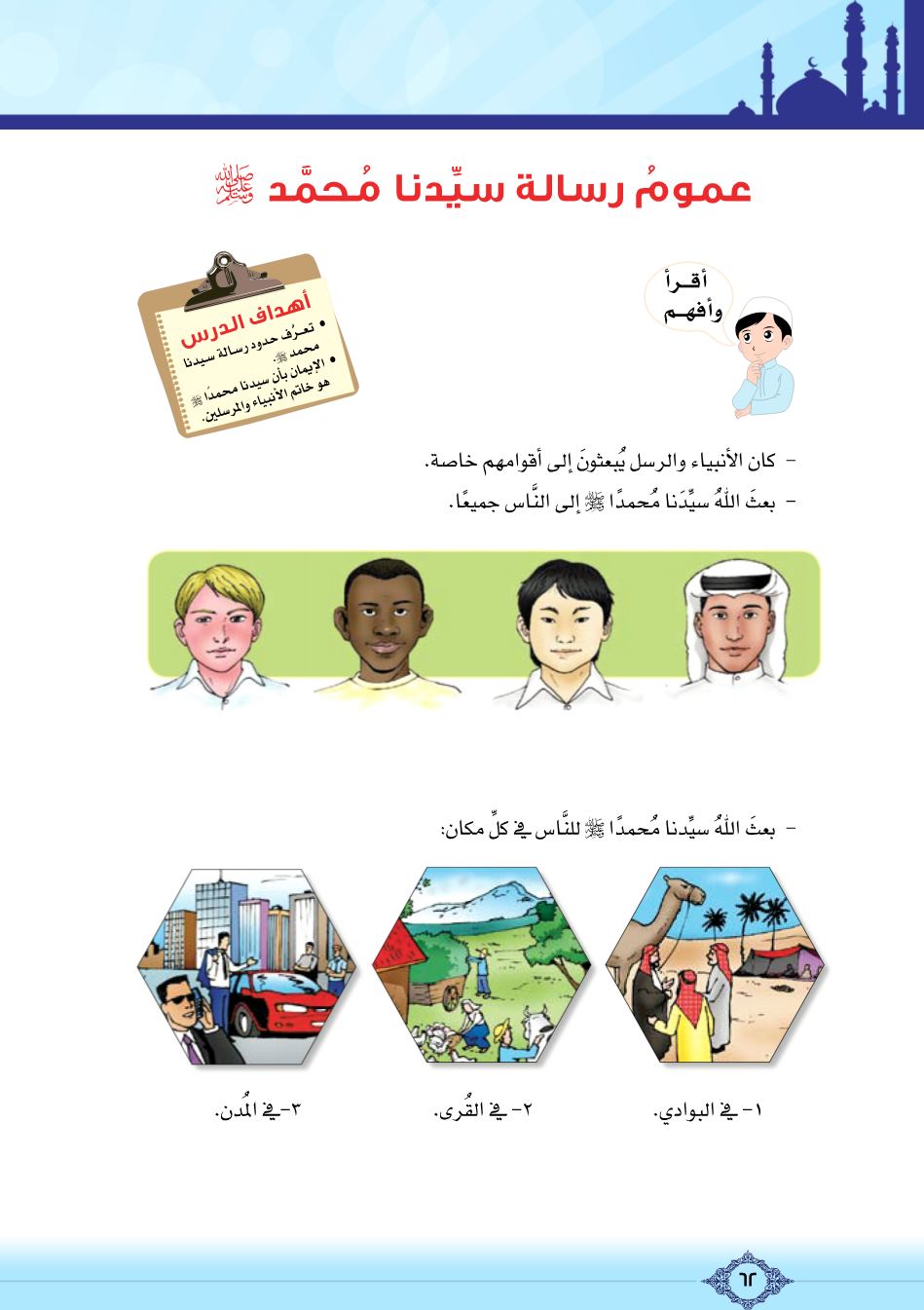 القُرآنُ الكريمُ كتابُ الله للنَّاس جميعًا.
سيِّدنا محمدٌ عليه الصلاة والسلام هو خاتمُ الأنبياء والمُرسلين.
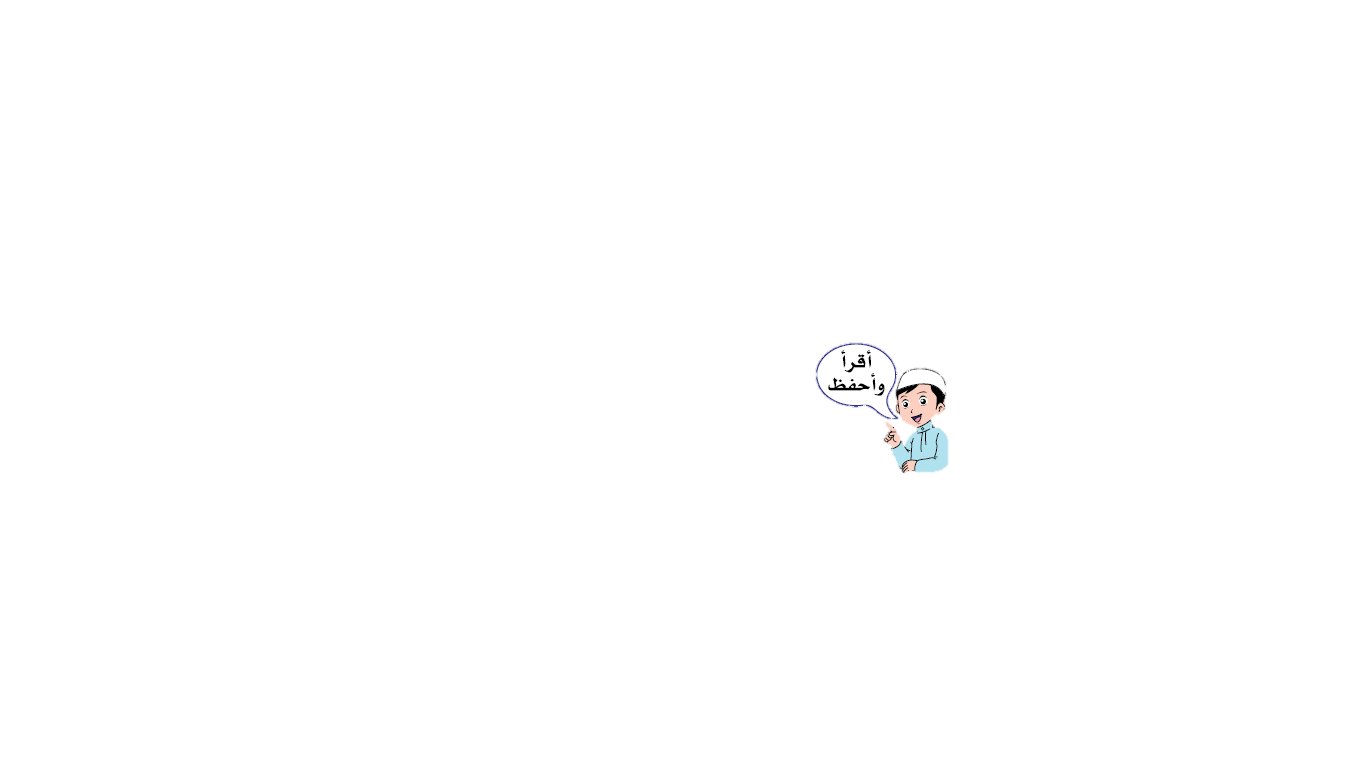 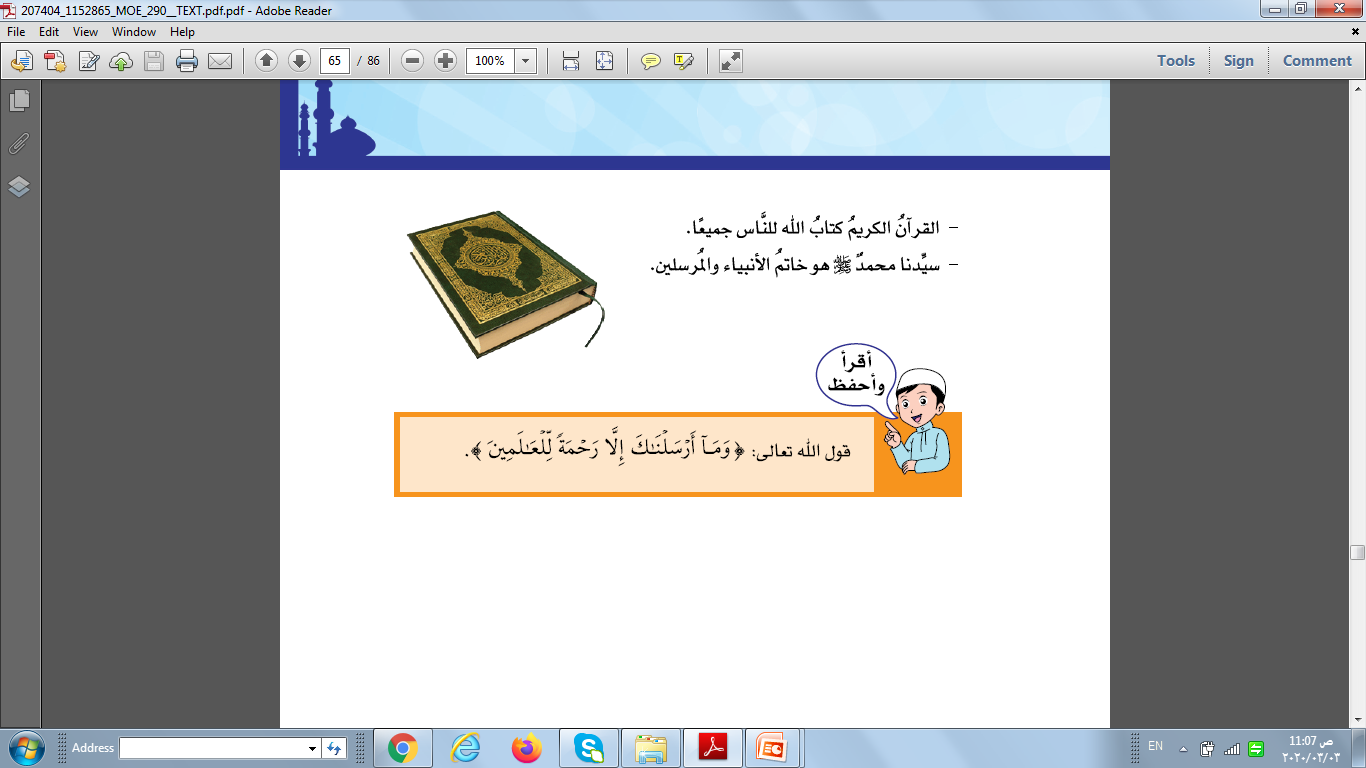 وزارة التربية والتعليم – 2020م
ضع علامة (    ) أمام العبارة الصحيحة وعلامة (     ) أمام العبارة غير الصحيحة فيما يلي:
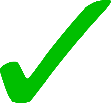 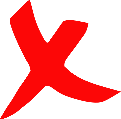 بعثَ اللهُ سيِّدنا محمّدًا عليه الصلاة والسلام للعرب فقط.
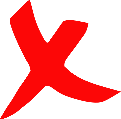 بعثَ اللهُ سيِّدنا محمّدًا عليه الصلاة والسلام لأهل البوادي والقُرى والمُدن.
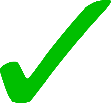 بعث الله سيِّدنا إبراهيم عليه الصلاة والسلام إلى الناس جميعًا.
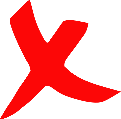 سيِّدنا محمد عليه الصلاة والسلام هو خاتمُ الأنبياء والمُرسلين.
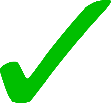 - ضع علامةَ () تحت اسمِ الكتاب الذي أنزلهُ اللهُ على نبيِّنا محمد عليه الصلاة والسلام:
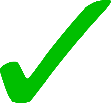 وزارة التربية والتعليم – 2020م